Procurement review system in UkraineChallenges and perspectives
Challenge 1. Increasement in the request for review
Вызов 1. Увеличение количества запросов на обжалование
+125%
Вызов 2. Новые правила закупок
Challenge 2. New procurement rules
Antidumping rules
Антидемпинговые нормы
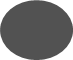 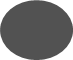 Non-price evaluation criteria
Неценовые критерии оценки
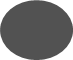 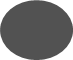 Appeal against procurement procedure cancellation
Обжалование отмены процедуры закупки
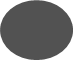 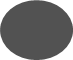 Challenge 3. COVID-19 pandemic
Вызов 3. Пандемия COVID-19
Прямая трансляция всех заседаний
Live broadcast of all board meetings
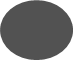 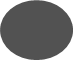 Электронная коммуникация
Доказательная база и письменные объяснения сторон - публичные
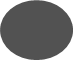 Electronic communication
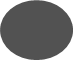 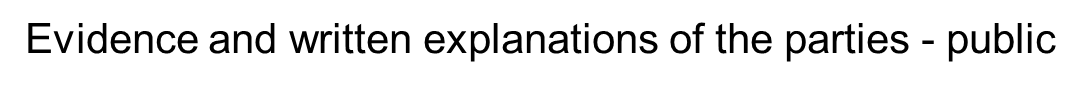 Непосредственное участие в заседании
Personal participation in the board meetings
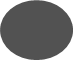 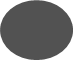 Tasks of the agenda
Задания повестки дня
Organizational aspect
Capacity-building
Further digitalization
Организационный аспект
Наращивание мощности 
Дальнейшая диджитализация
Качественный аспект
Последовательность
Гармонизация с практикой ЕС            (с учетом национального законодательства)
Qualitative aspect
Consistency
Harmonization with EU practice (subject to national legislation)
Procedural aspect
Transparency
Equality of opportunities
Compliance with quality standards
Процессуальный аспект
Прозрачность
Равенство возможностей
Соблюдение стандартов качества
- Participation in the optimization of primary     and secondary legislation
- Raising awareness among customers and participants    about practices of the review body
- Участие в оптимизации первичного и     вторичного законодательства
- Повышение осведомленности заказчиков и участников    о практике органа обжалования
Влияние на среду
Impact on the environment